Outside Cover
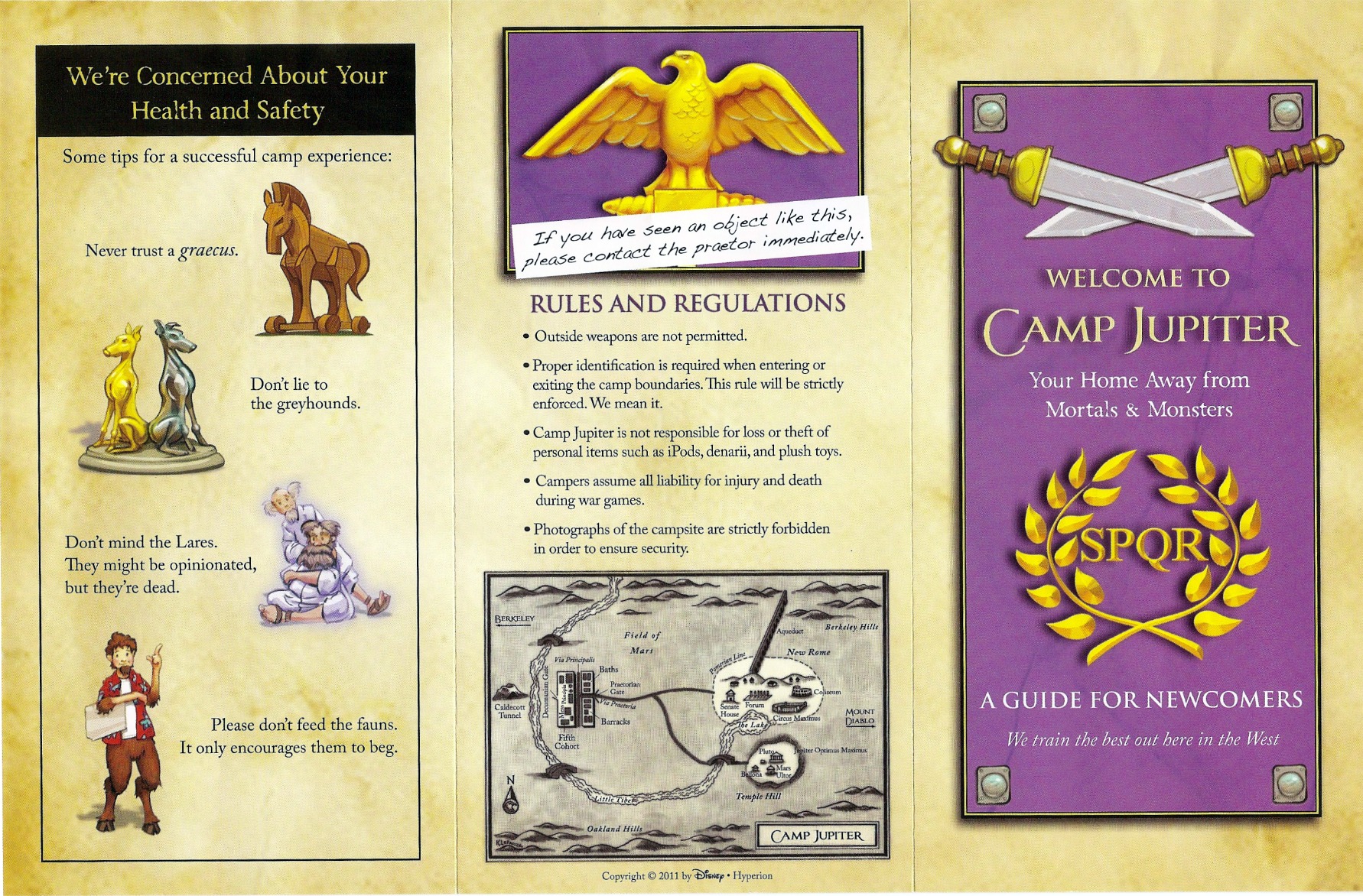 Inside Cover
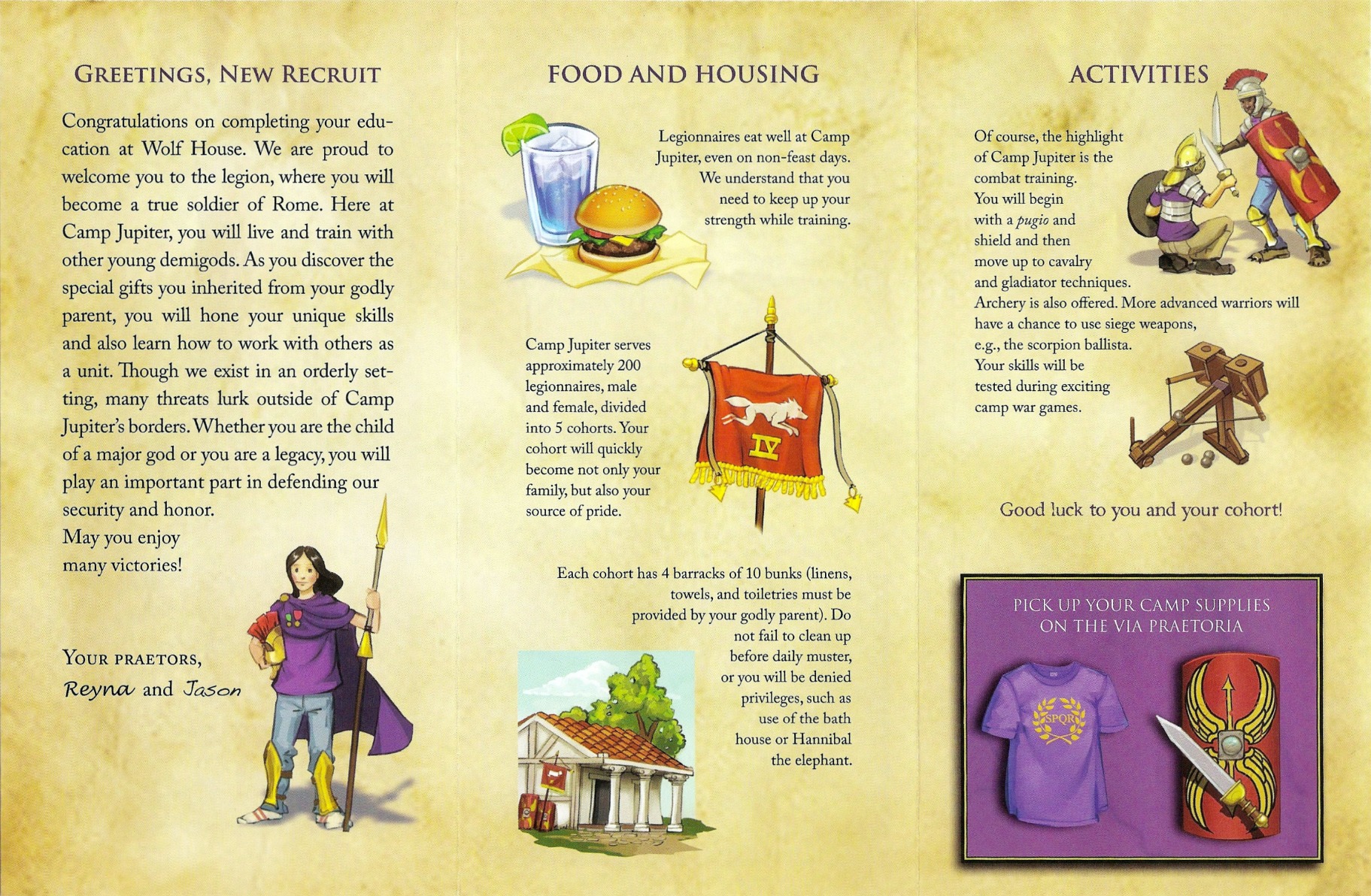